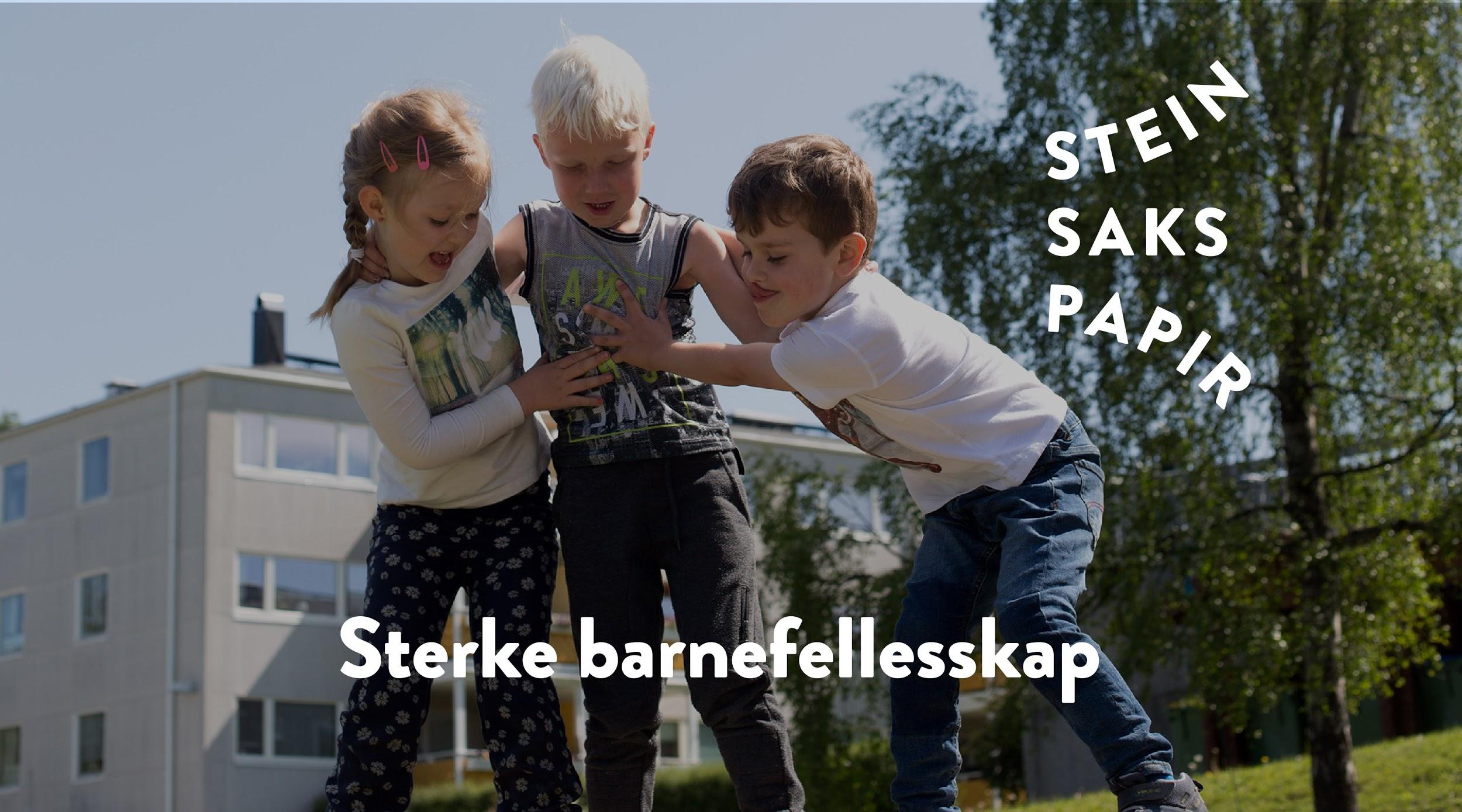 [Speaker Notes: Oppbygging av presentasjonen:
SSP
Kommune 3.0 (TRD 3.0)
Universitetskommune
Relasjonell velferd
SSP
NB: overskriftene på lysbildene her trenger ikke stå der.

Andre faktorer:
Unngå mye tekst
Unngå hest-hest (!)- vi lærer:)
En presentasjonen som kan brukes i møte med ulike aktører]
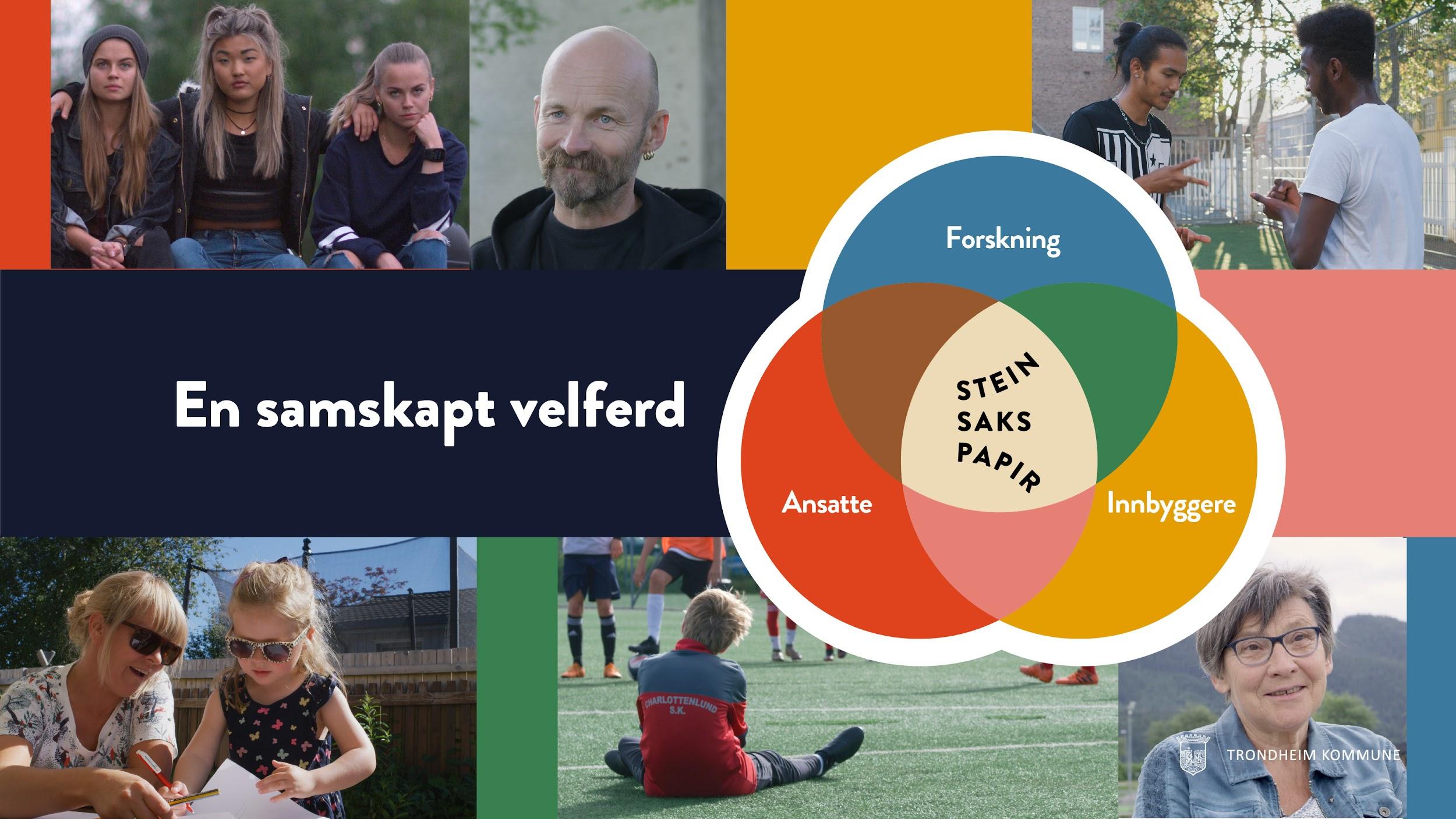 [Speaker Notes: Kunnskapsbasert innsats, vi vet ikke best alene
Våre tjenester og innsats skal være forankret i kunnskap og erfaringer, og skapes i dialog med forskere og fagfolk.]
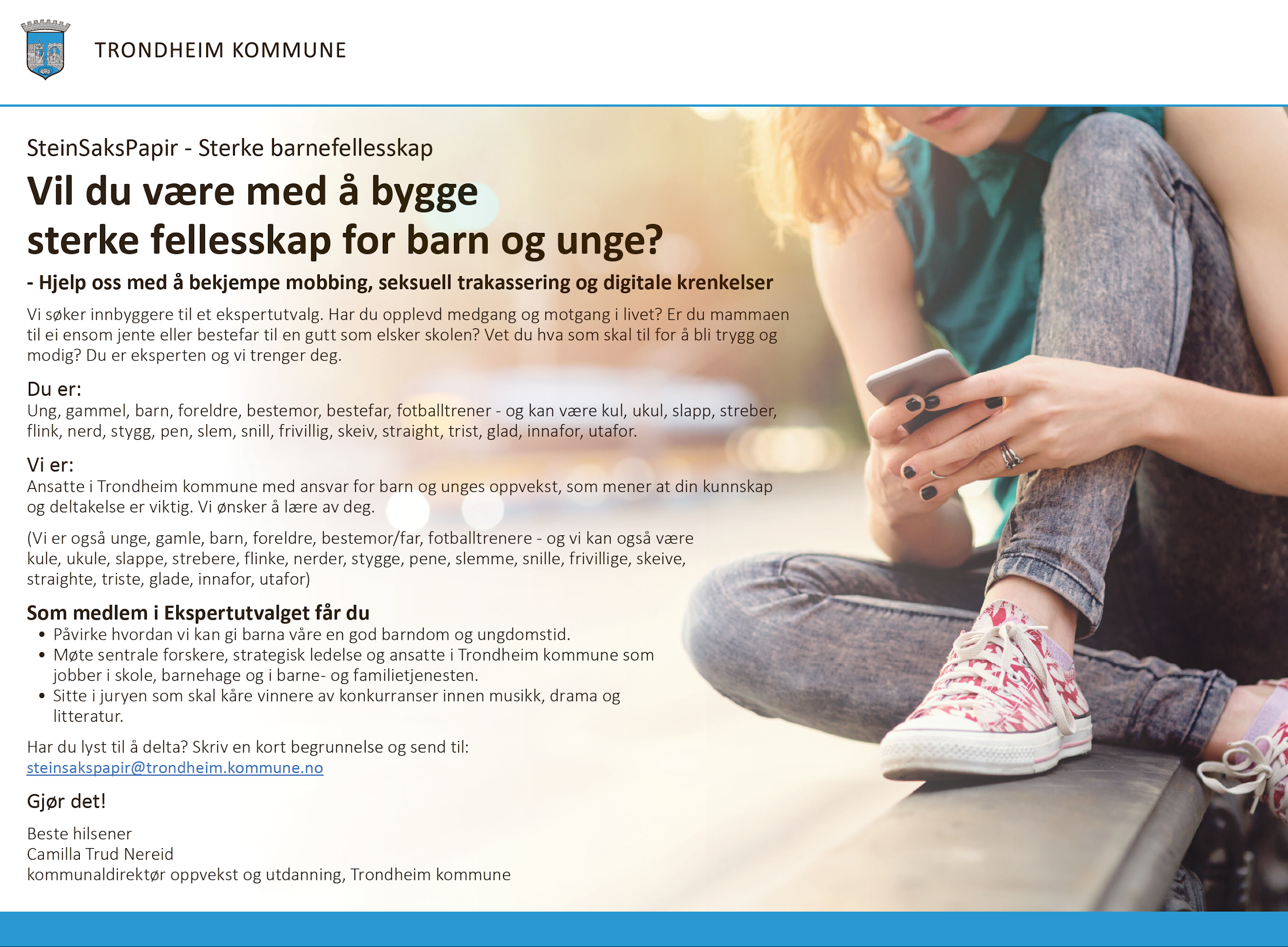 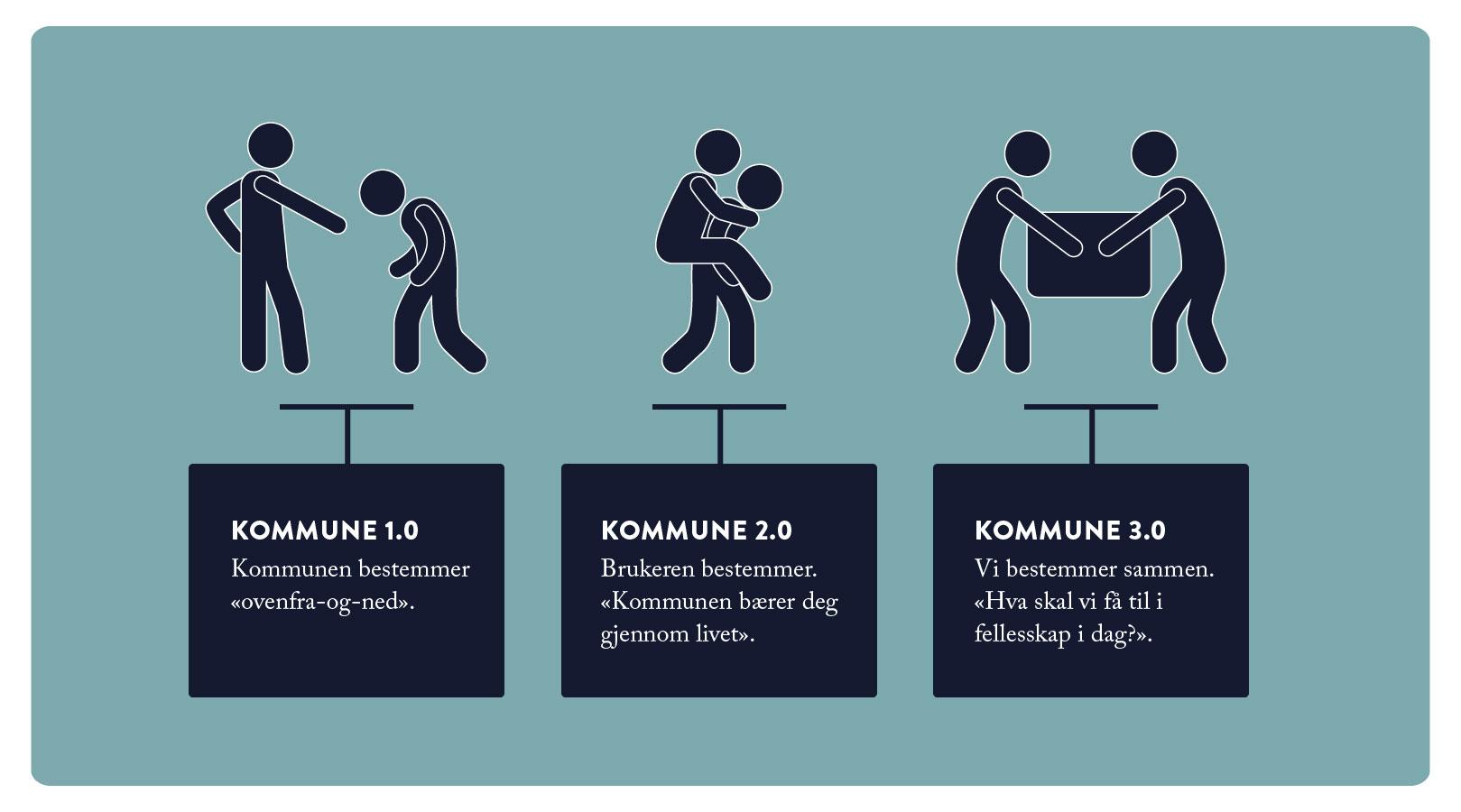 [Speaker Notes: myndighet /forvalter, tjenesteyter, fellesskap]
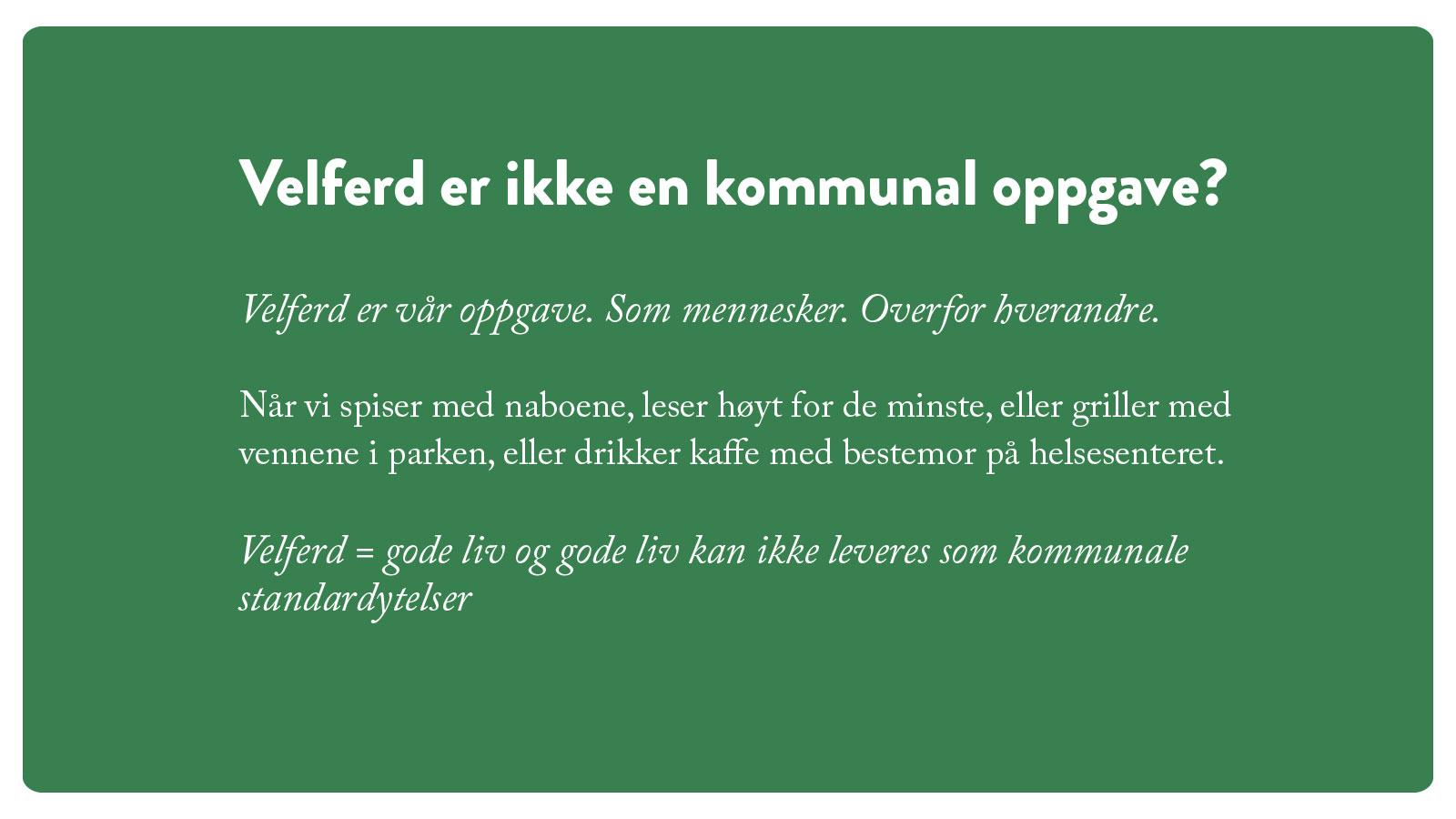 Kommune betyr fellesskap
Kommune [koˈmuːnə] 
-n, -r, -rne 
substantiv, fælleskøn 

Opprinnelse: Via fransk commune. 

Fra latin neutrum av communis ‘felles’, 
av kon-’sammen’ og munus ‘oppgave’
”The commune is
Kommunen er de 50.000 innbyggere, 
ikke de 6000 ansatte

Lisbeth Binderup, Rådmann,  
Skanderborg Kommune
velfærd = at fare vel
GODE LIV
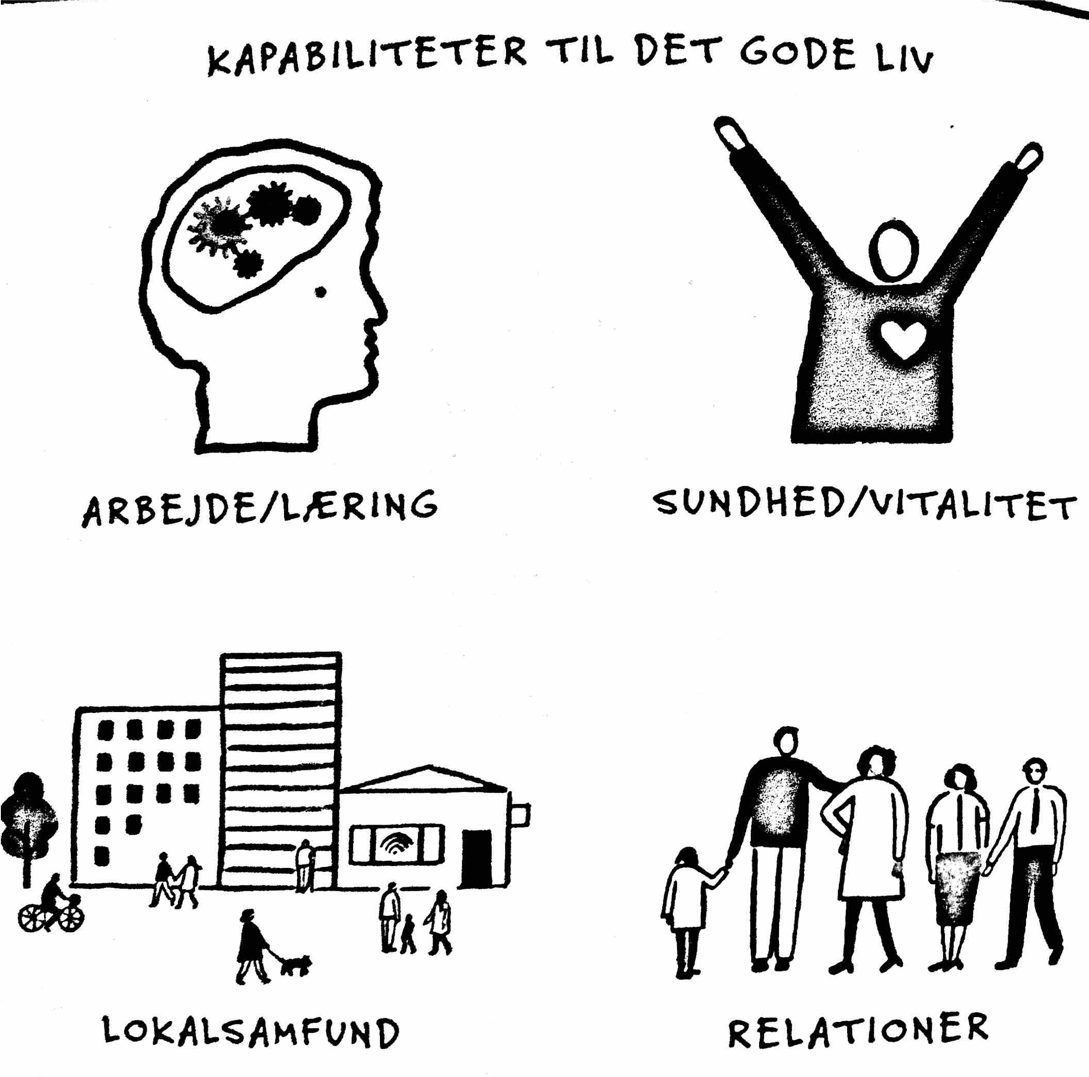 Cottam, 2018, s. 84
Ti nøkkelfaktorer som personer med psykiske helseproblemer uttrykker som vesentlige for bedring
(Terapi, medisin eller behandling kommer ikke på topp 10 - listen)
Håp og optimisme
Rom for individuelle variasjoner og målsettinger
Helhetlig tenkning
Likemannsperspektiv
Gjensidighet i relasjoner
Respekt
Ansvarlighet
Ikke-hierarkisk organisering
Mestring 
Myndiggjøring
Ifølge brukerne hører verken medikamenter eller psykoterapi med på topp-lista.
ref.: Det amerikanske kunnskapssenteret The Substance Abuse and Mental Health Services Administration (SAMHSA)
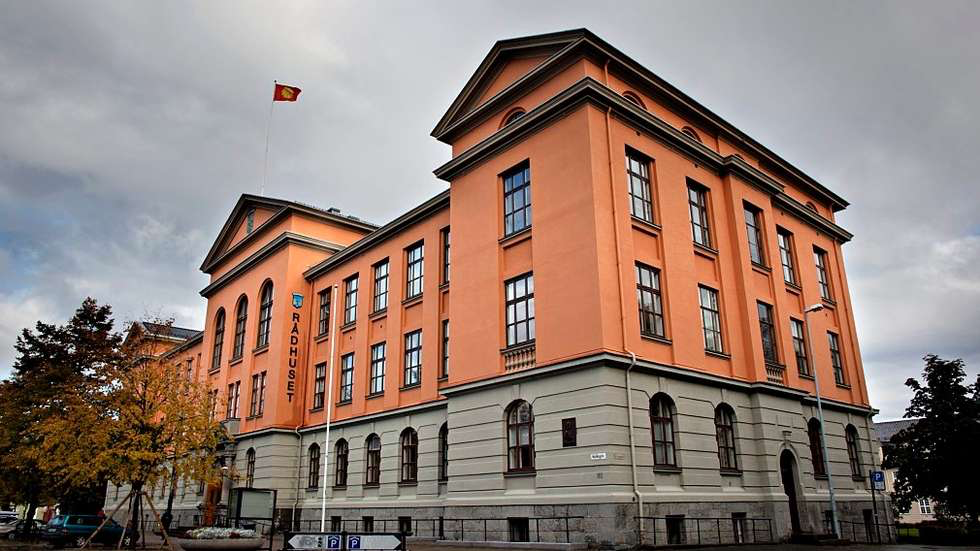 Hvordan kan bhg,skole åpne for ressurser utenfor 
“seg selv” ?
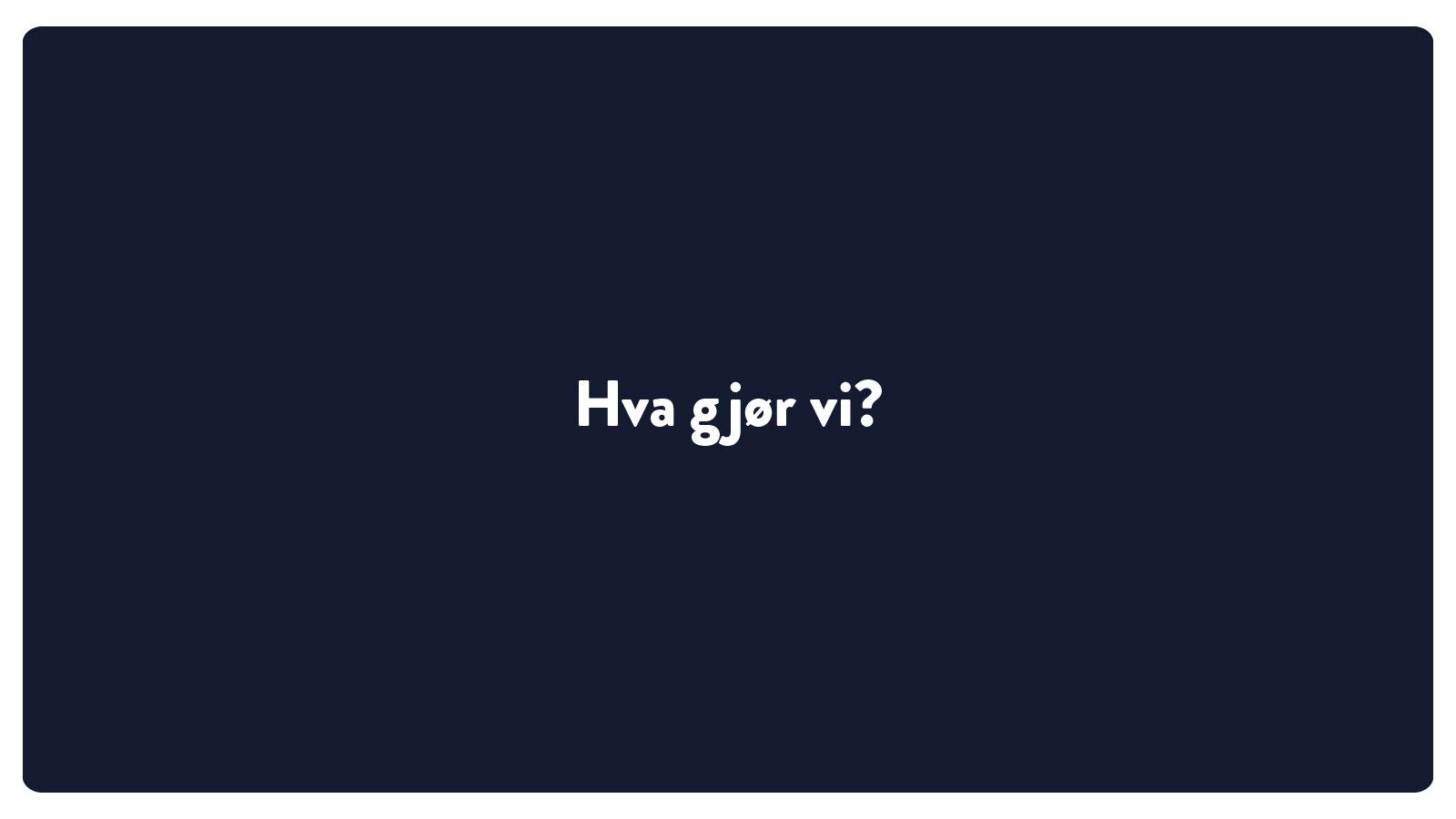 [Speaker Notes: Etablert når og hvem står bak
Noe om struktur og mandat/ansvar]
Hvordan kan offentlig sektor åpne seg for ressurser utenfor “seg selv” ?
https://steinsakspapir.org/biblioteket/ekspertutvalget-pa-saupstad/
LOKALSAMFUNNET PÅ LADE
Sammen for Lade
SteinSaksPapir - undersøkelse
“For å forstå barn må vi (...) se og forstå barnet i kontekst, i den sammenheng og i den tiden de lever i.” 

“(...) det skal utvikles metodikk der barn og unges erfaringer, meninger og ønsker systematisk skal dokumenteres og brukes i utformingen av tjenestetilbudet.”

Undersøkelse som leter etter barn og unges styrker, følelser, drømmer og håp (...) supplement til Undgataundersøkelsen.”

(Stein, papir, saks – strategidokument 2018)
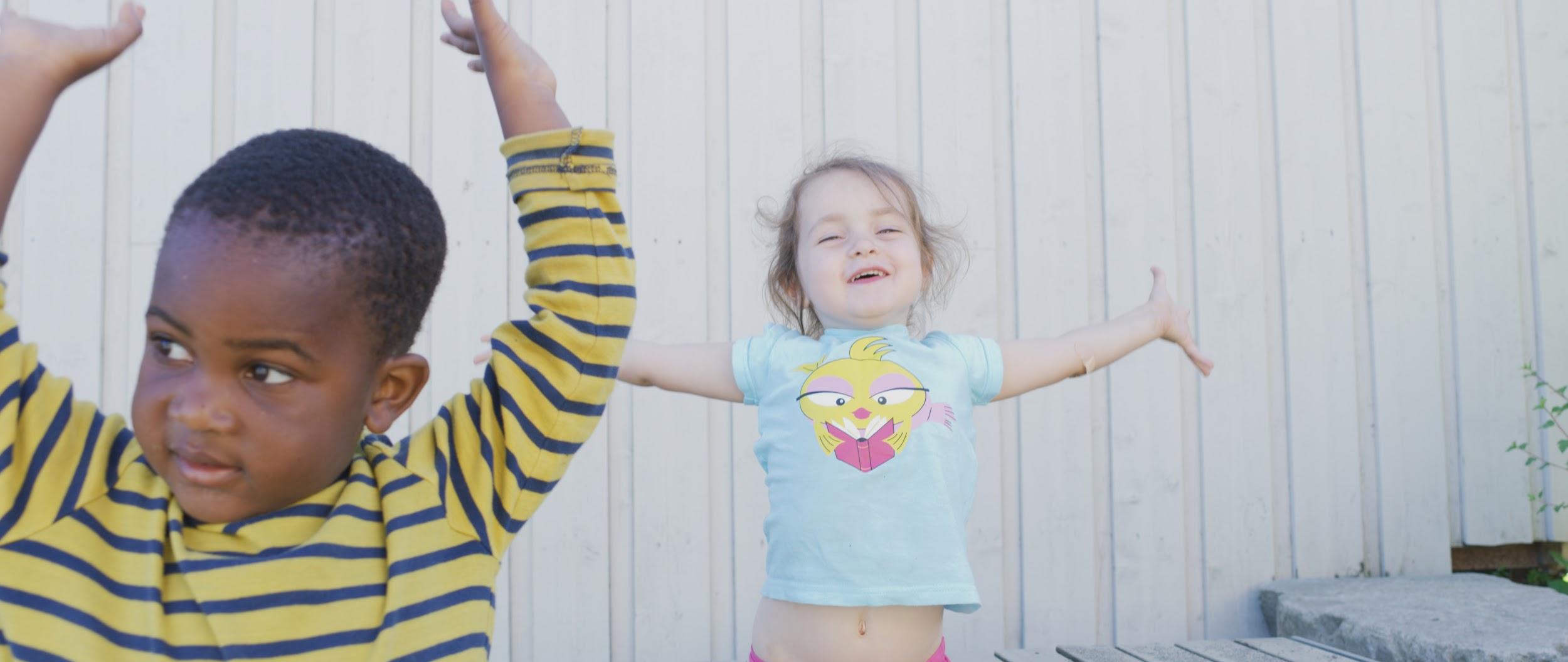 https://steinsakspapir.org/
Følg SteinSaksPapir på facebook og instagram
Sjekk hjemmesiden - 
Du kan gjøre en forskjell!